FIG. 1.— Distribution of CENP-B and related pogo-derived genes. Solid figures indicate apparent extant genes, as ...
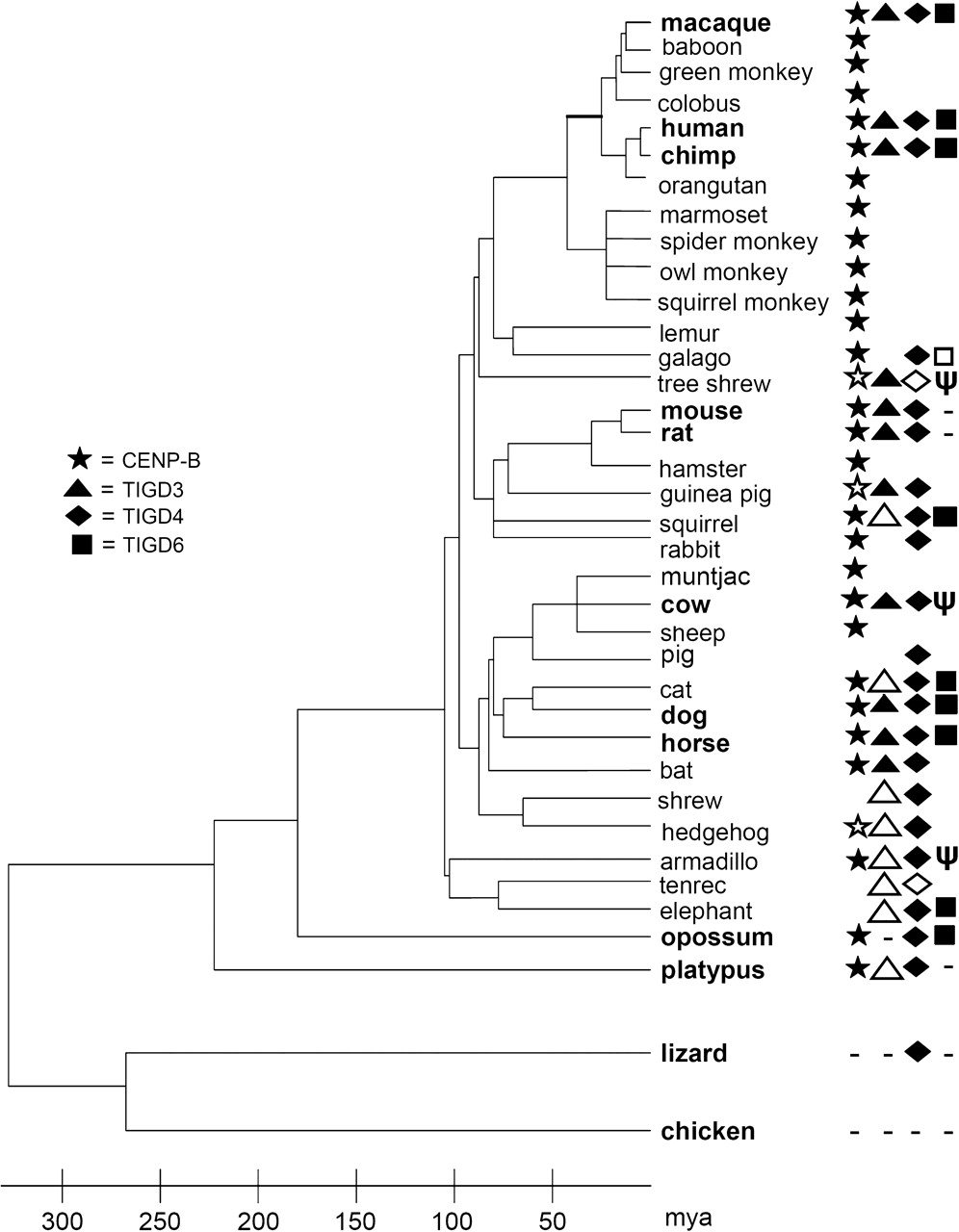 Mol Biol Evol, Volume 25, Issue 1, January 2008, Pages 29–41, https://doi.org/10.1093/molbev/msm221
The content of this slide may be subject to copyright: please see the slide notes for details.
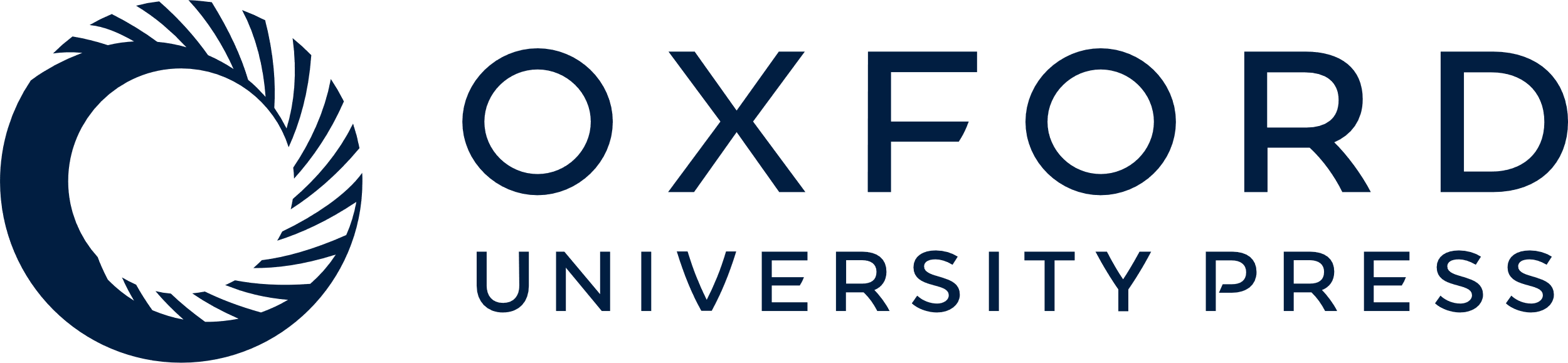 [Speaker Notes: FIG. 1.— Distribution of CENP-B and related pogo-derived genes. Solid figures indicate apparent extant genes, as evidenced by the presence of uninterrupted ORFs and dN/dS <0.5 and significantly <1. Unshaded figures indicate putative genes exhibiting dN/dS <0.5 and significantly 0.5 and not significantly <1. Assembled, high coverage genomes (National Human Genome Research Institute, NIH, http://www.genome.gov/10002154) are in bold print. A dash indicates the absence of a detected ortholog in an assembled, high coverage genome.


Unless provided in the caption above, the following copyright applies to the content of this slide: © The Author 2007. Published by Oxford University Press on behalf of the Society for Molecular Biology and Evolution. All rights reserved. For permissions, please e-mail: journals.permissions@oxfordjournals.org]
FIG. 2.— TIRs of pogo-like transposons. Multialignments of TIR sequences of transposons belonging to the 3 clades of ...
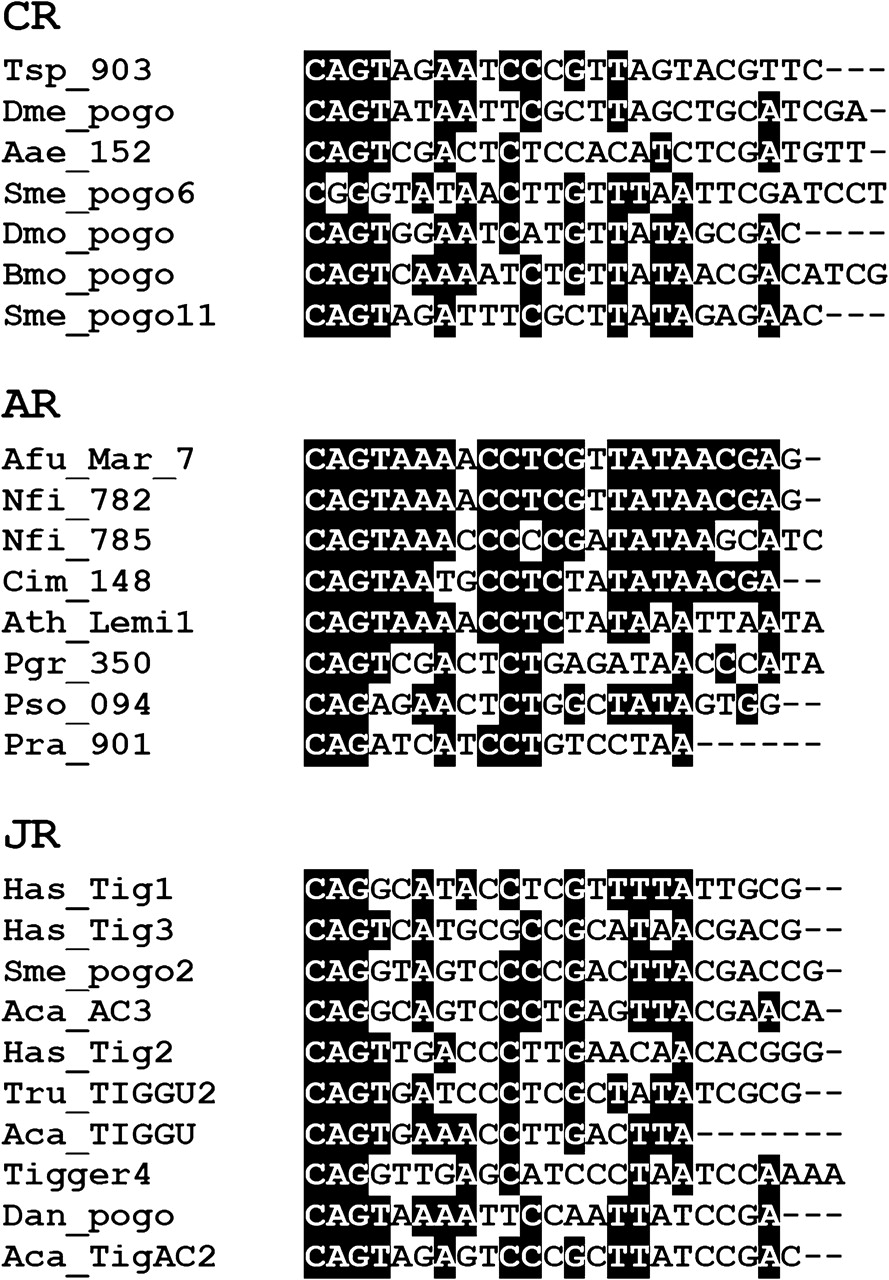 Mol Biol Evol, Volume 25, Issue 1, January 2008, Pages 29–41, https://doi.org/10.1093/molbev/msm221
The content of this slide may be subject to copyright: please see the slide notes for details.
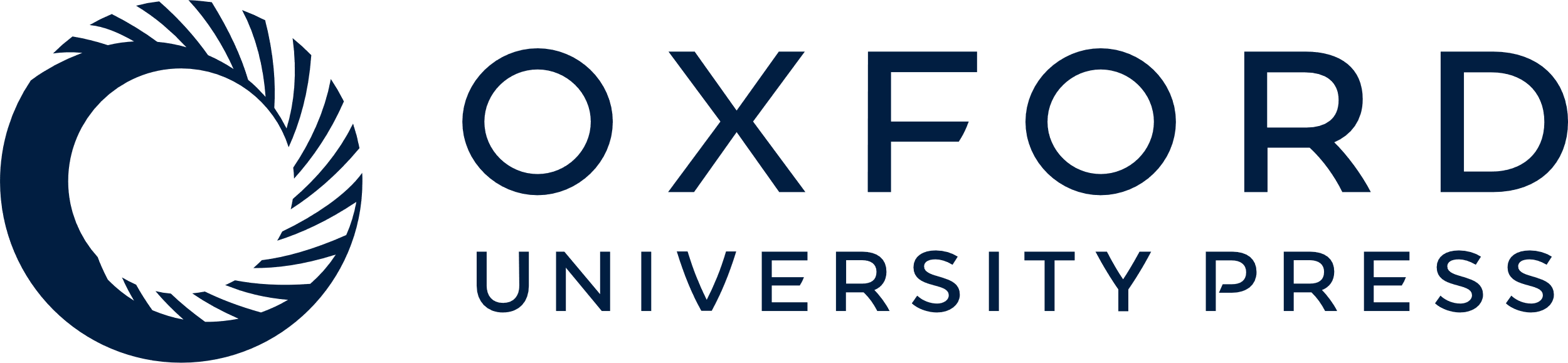 [Speaker Notes: FIG. 2.— TIRs of pogo-like transposons. Multialignments of TIR sequences of transposons belonging to the 3 clades of pogo-like elements identified in this study: CR, AR, and JR. Nucleotides conserved in at least 50% of sequences are shaded.


Unless provided in the caption above, the following copyright applies to the content of this slide: © The Author 2007. Published by Oxford University Press on behalf of the Society for Molecular Biology and Evolution. All rights reserved. For permissions, please e-mail: journals.permissions@oxfordjournals.org]
FIG. 3.— Phylogenetic tree of pogo-like transposases and pogo-derived genes. Protein sequences were aligned using the ...
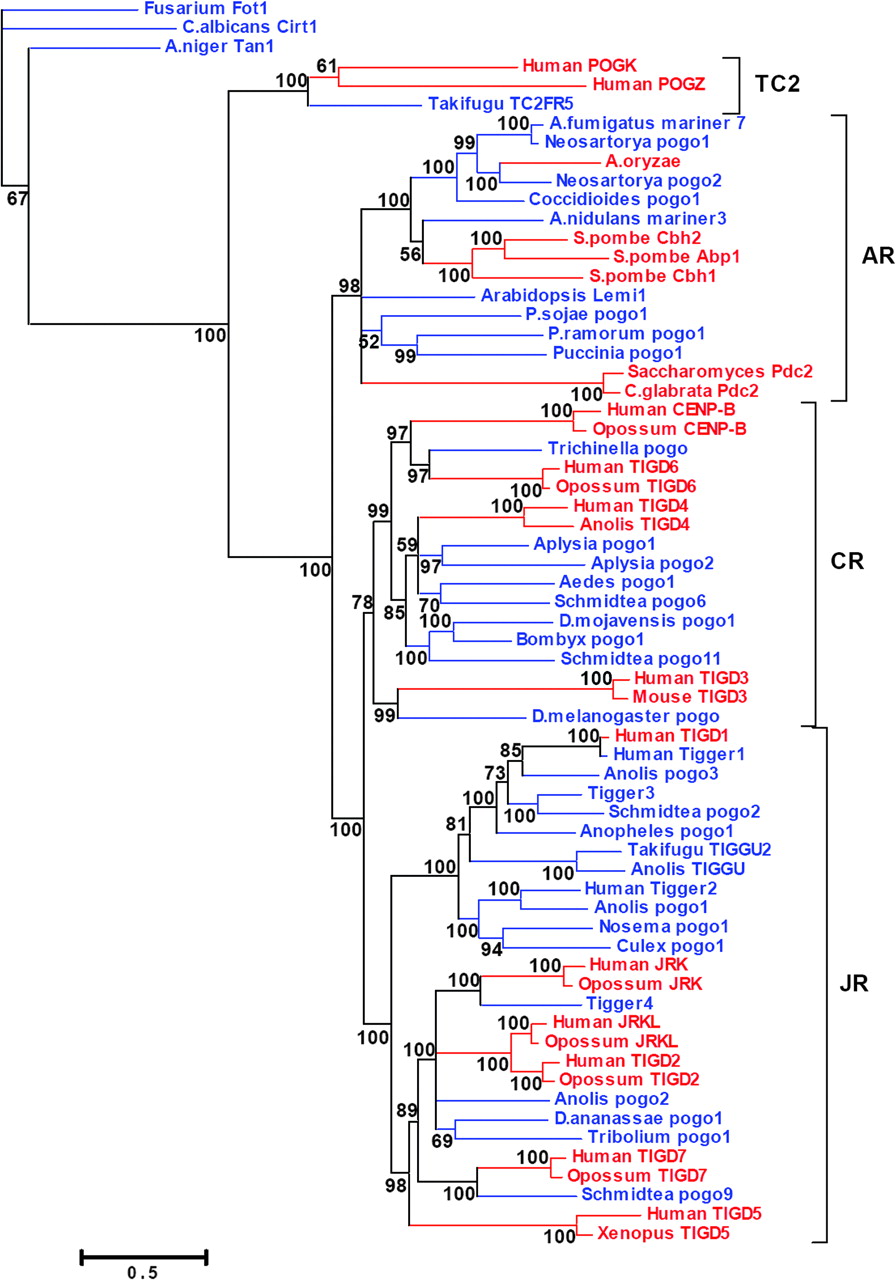 Mol Biol Evol, Volume 25, Issue 1, January 2008, Pages 29–41, https://doi.org/10.1093/molbev/msm221
The content of this slide may be subject to copyright: please see the slide notes for details.
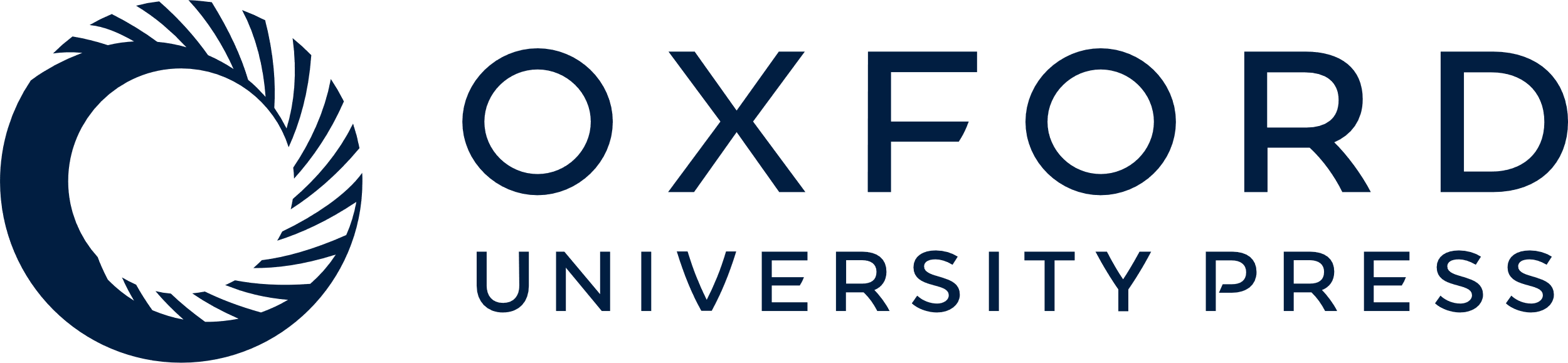 [Speaker Notes: FIG. 3.— Phylogenetic tree of pogo-like transposases and pogo-derived genes. Protein sequences were aligned using the MAFFT package and the alignment refined manually with Bioedit to produce a final multialignment of about 310 residues. The tree shown here was inferred using the Bayesian algorithms implemented in MrBayes as described in Methods. Numbers in the nodes show posterior probabilities. pogo-derived genes and pogo-like transposons are highlighted in red and blue, respectively. Detailed information about each sequence is reported in tables 1 and 2. TC2, TC2-related clade. Fot1, Cirt1, and Tan1 belong to the Fot1 clade.


Unless provided in the caption above, the following copyright applies to the content of this slide: © The Author 2007. Published by Oxford University Press on behalf of the Society for Molecular Biology and Evolution. All rights reserved. For permissions, please e-mail: journals.permissions@oxfordjournals.org]
FIG. 4.— Convergent domestication of pogo-like transposases in fission yeast and mammals. A star indicates the ...
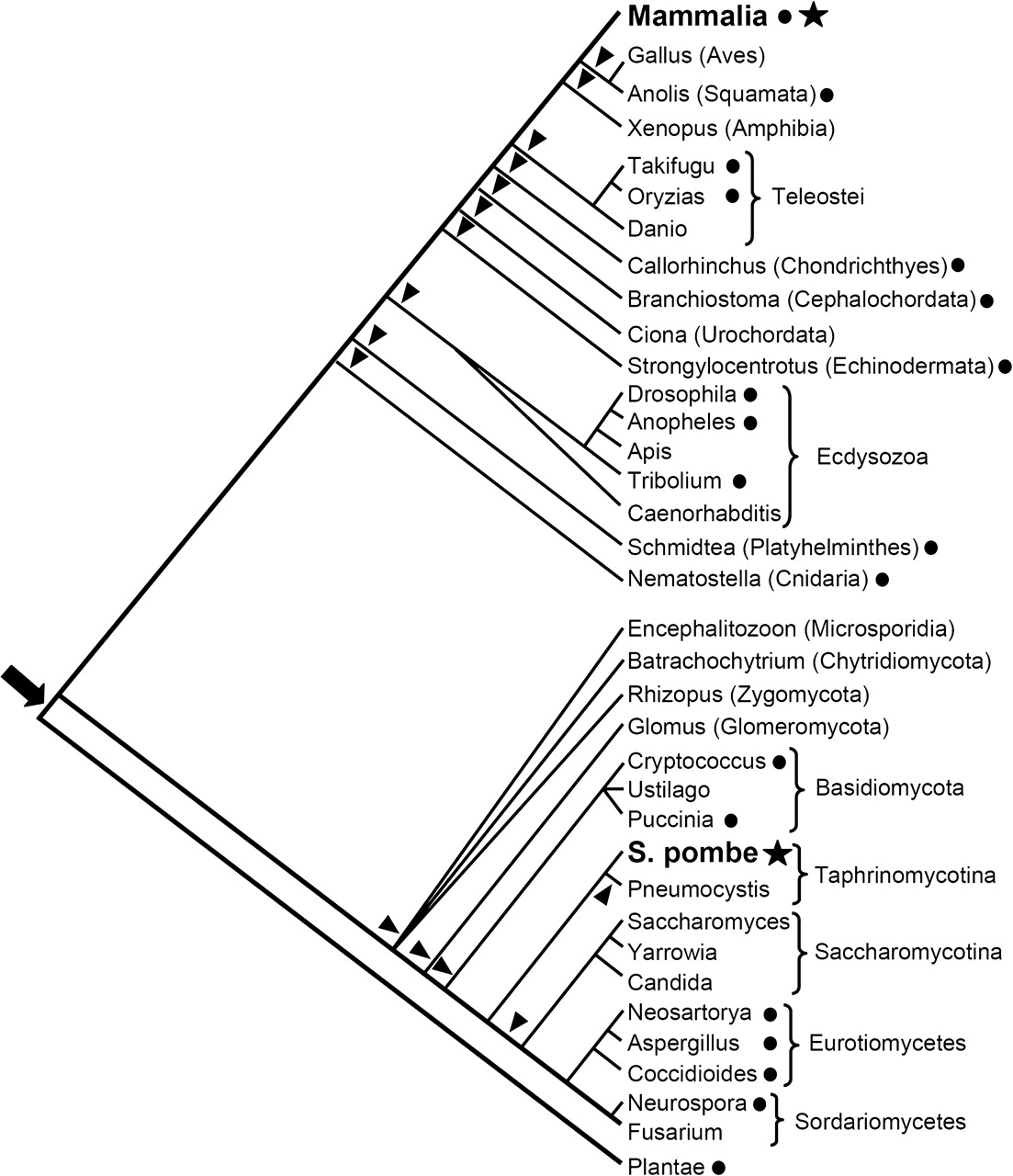 Mol Biol Evol, Volume 25, Issue 1, January 2008, Pages 29–41, https://doi.org/10.1093/molbev/msm221
The content of this slide may be subject to copyright: please see the slide notes for details.
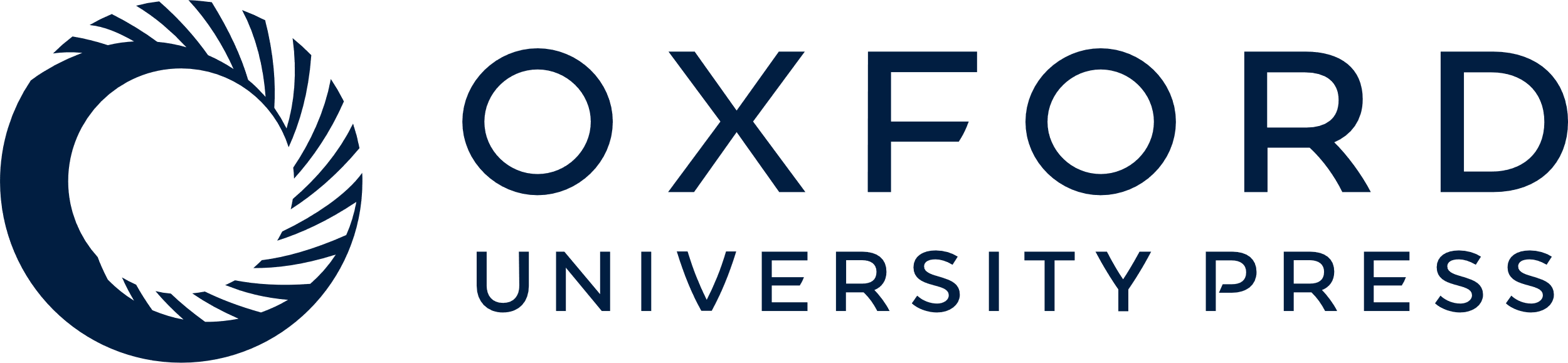 [Speaker Notes: FIG. 4.— Convergent domestication of pogo-like transposases in fission yeast and mammals. A star indicates the presence of pogo-derived centromere-binding protein. A circle indicates the presence of pogo-like transposons. Under an orthology model, arrowheads indicate inferred gene loss events following a single domestication event indicated by the arrow. Representative taxa for which whole-genome sequencing is complete are shown. The cladogram has been inferred using the Tree of life web project (Maddison and Schulz 1996–2006) and the fungi phylogeny described in James et al. (2006).


Unless provided in the caption above, the following copyright applies to the content of this slide: © The Author 2007. Published by Oxford University Press on behalf of the Society for Molecular Biology and Evolution. All rights reserved. For permissions, please e-mail: journals.permissions@oxfordjournals.org]